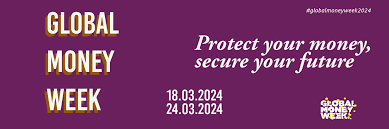 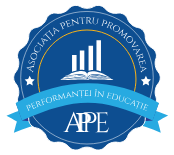 GLOBAL MONEY WEEK 18-24 MARTIE 2024Prof. înv. preșcolar Gliga Aurelia-RamonaProf. înv. preșcolar Cirilescu Marinela
Grădinița cu Program Prelungit Nr.4 Reghin
 Județul Mureș
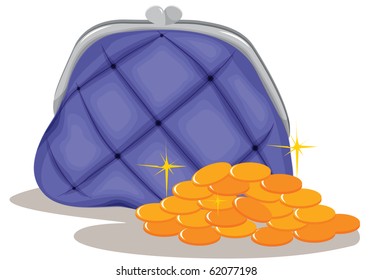 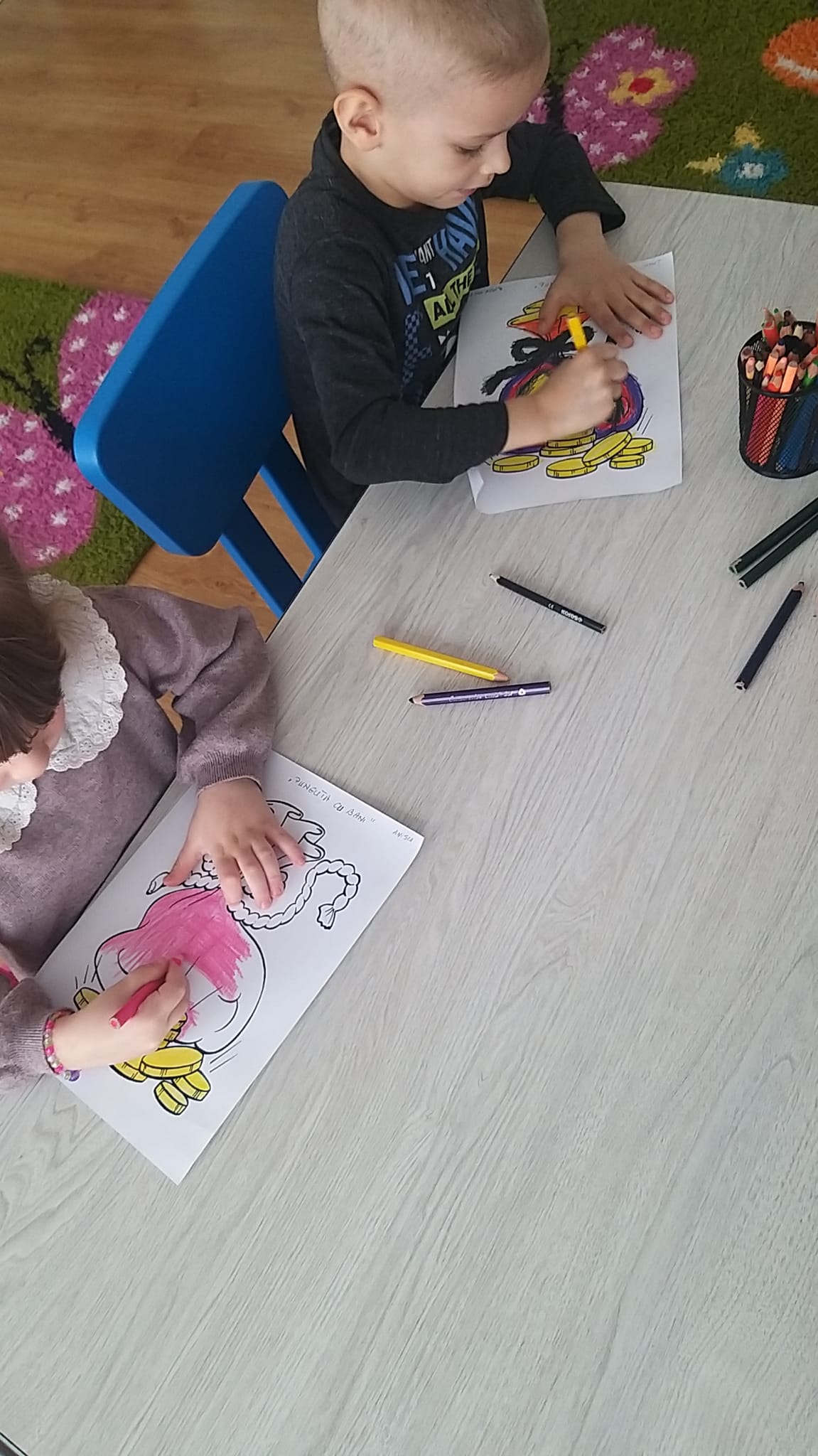 Din activitățile desfășurate:
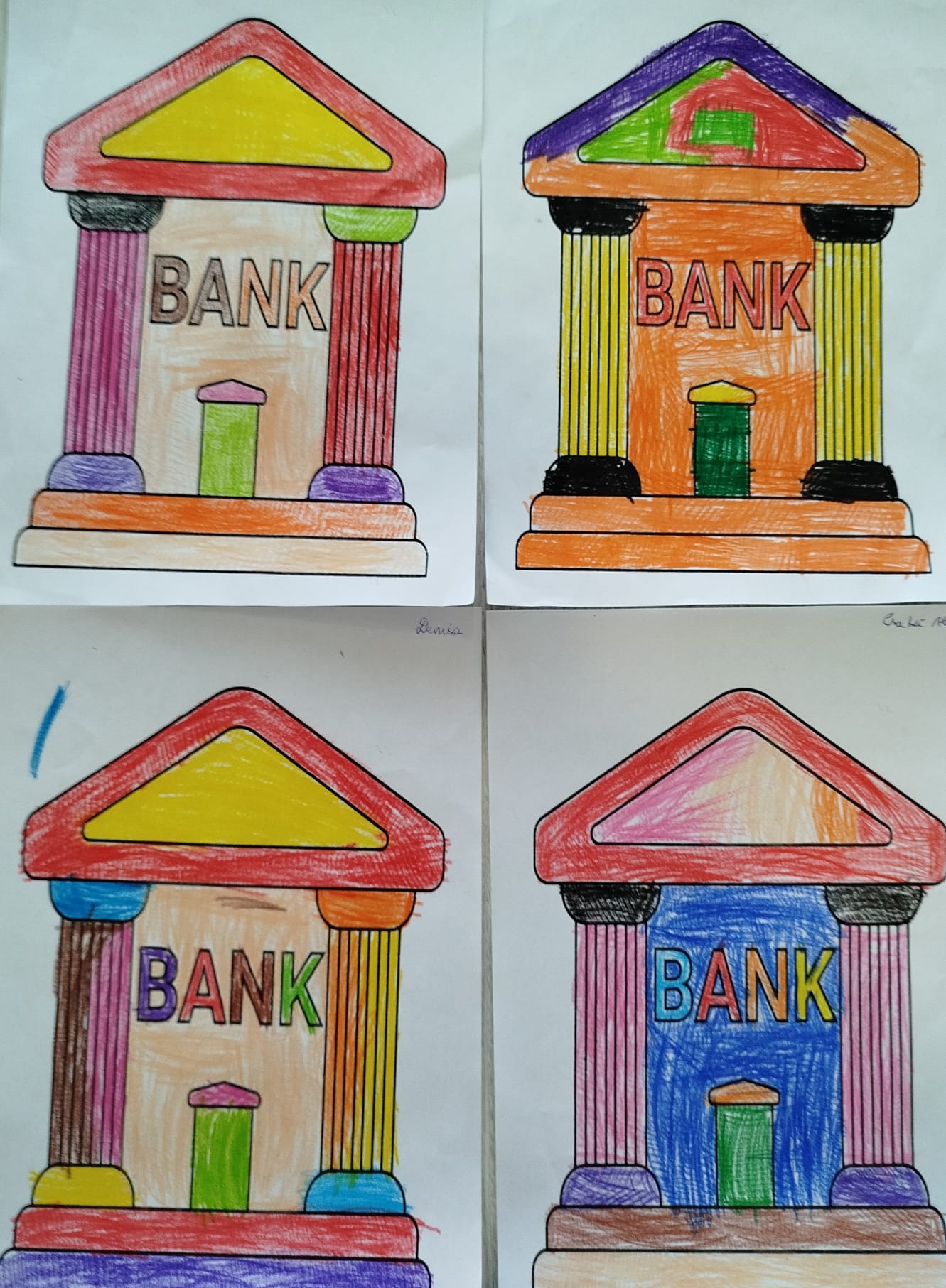 Colorăm/desenăm...
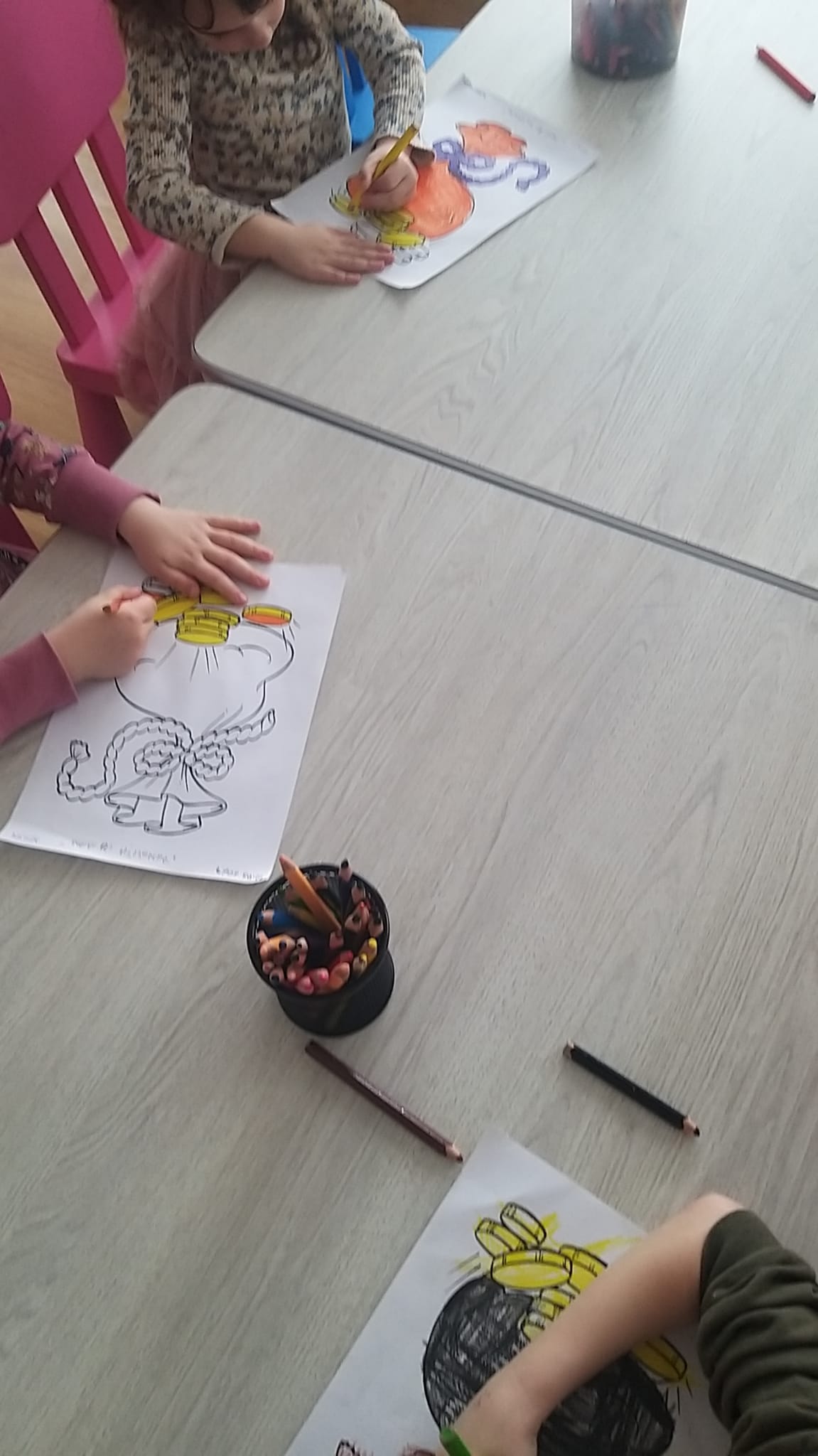 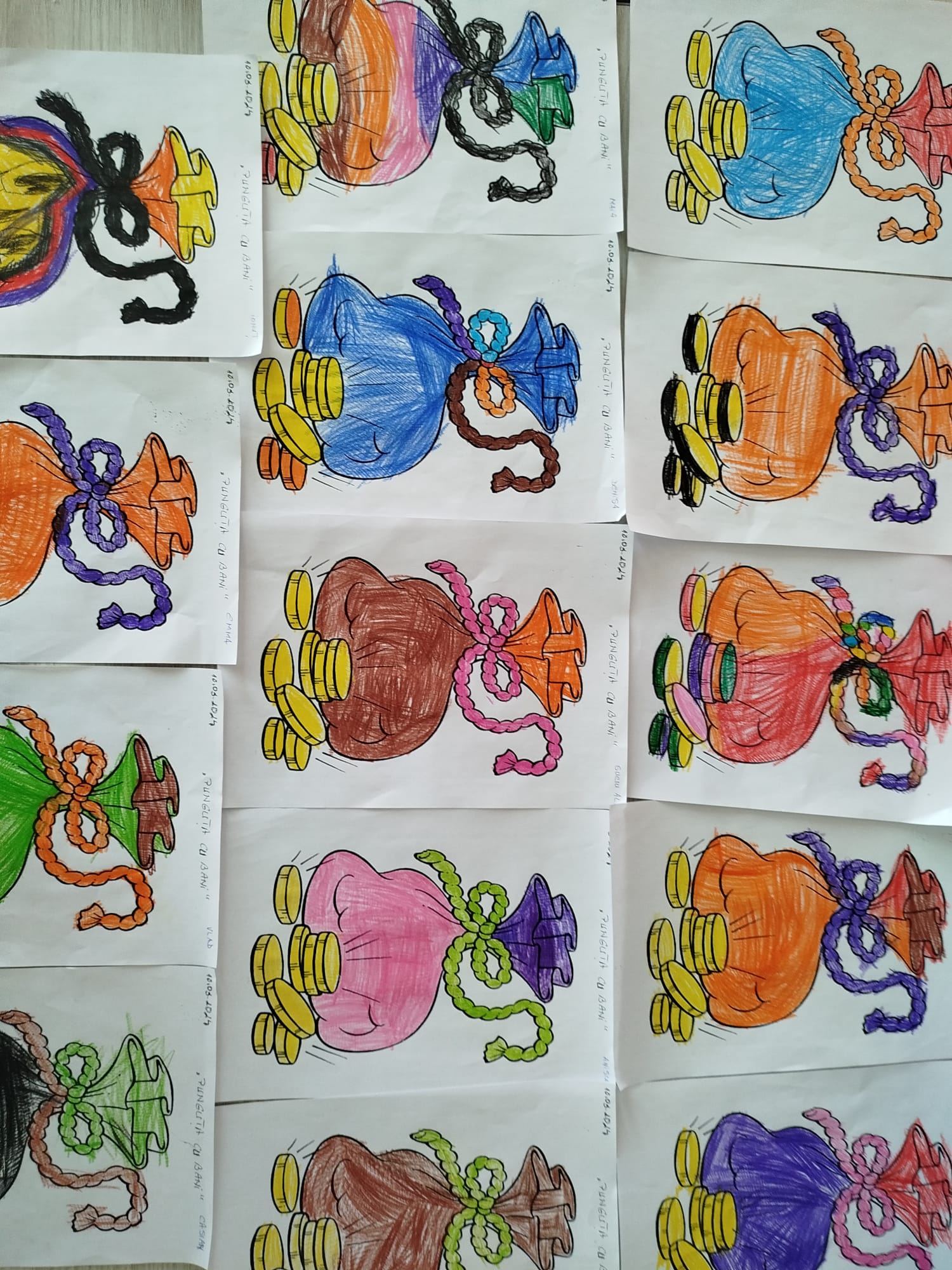 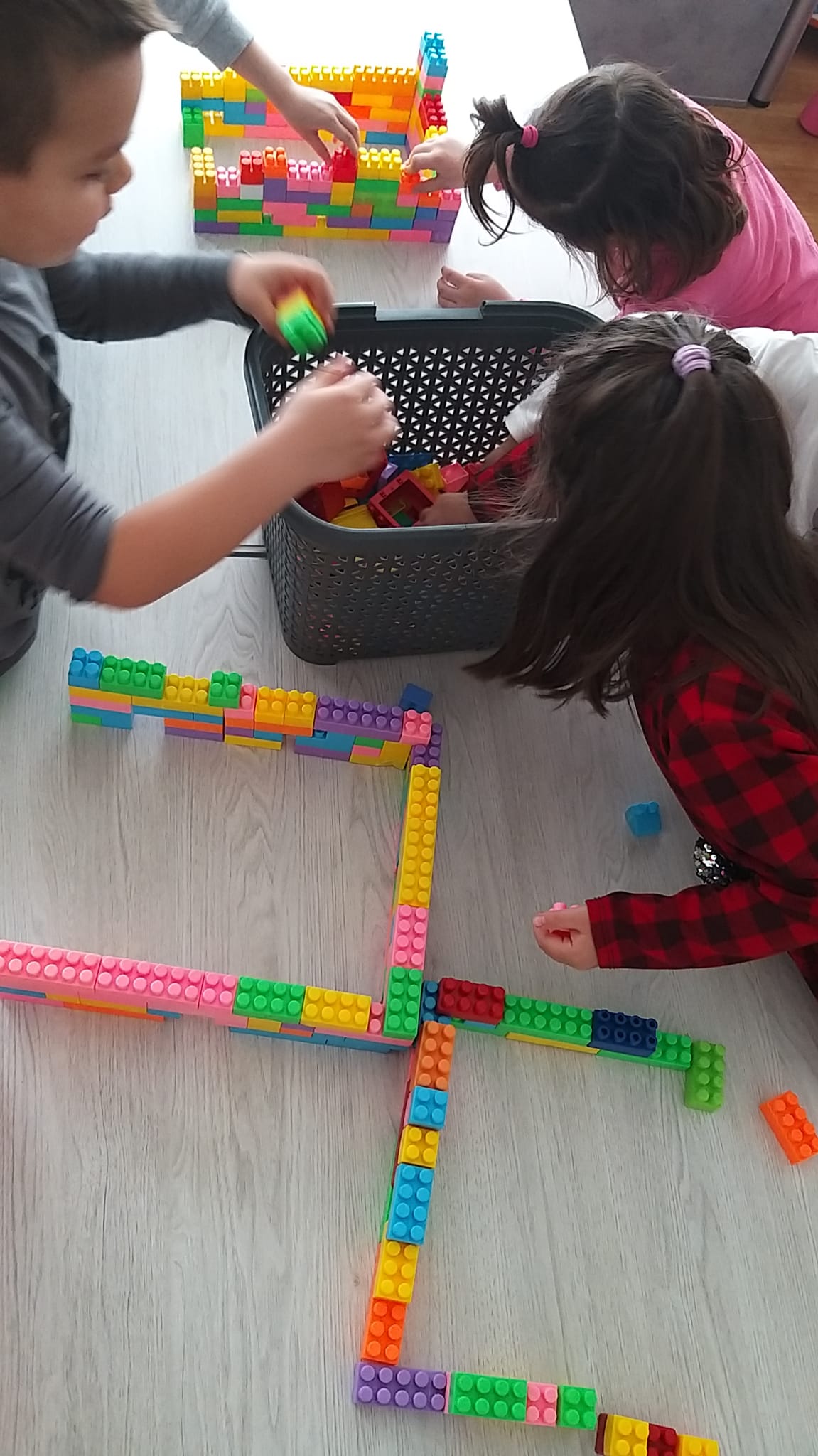 Construim banca...
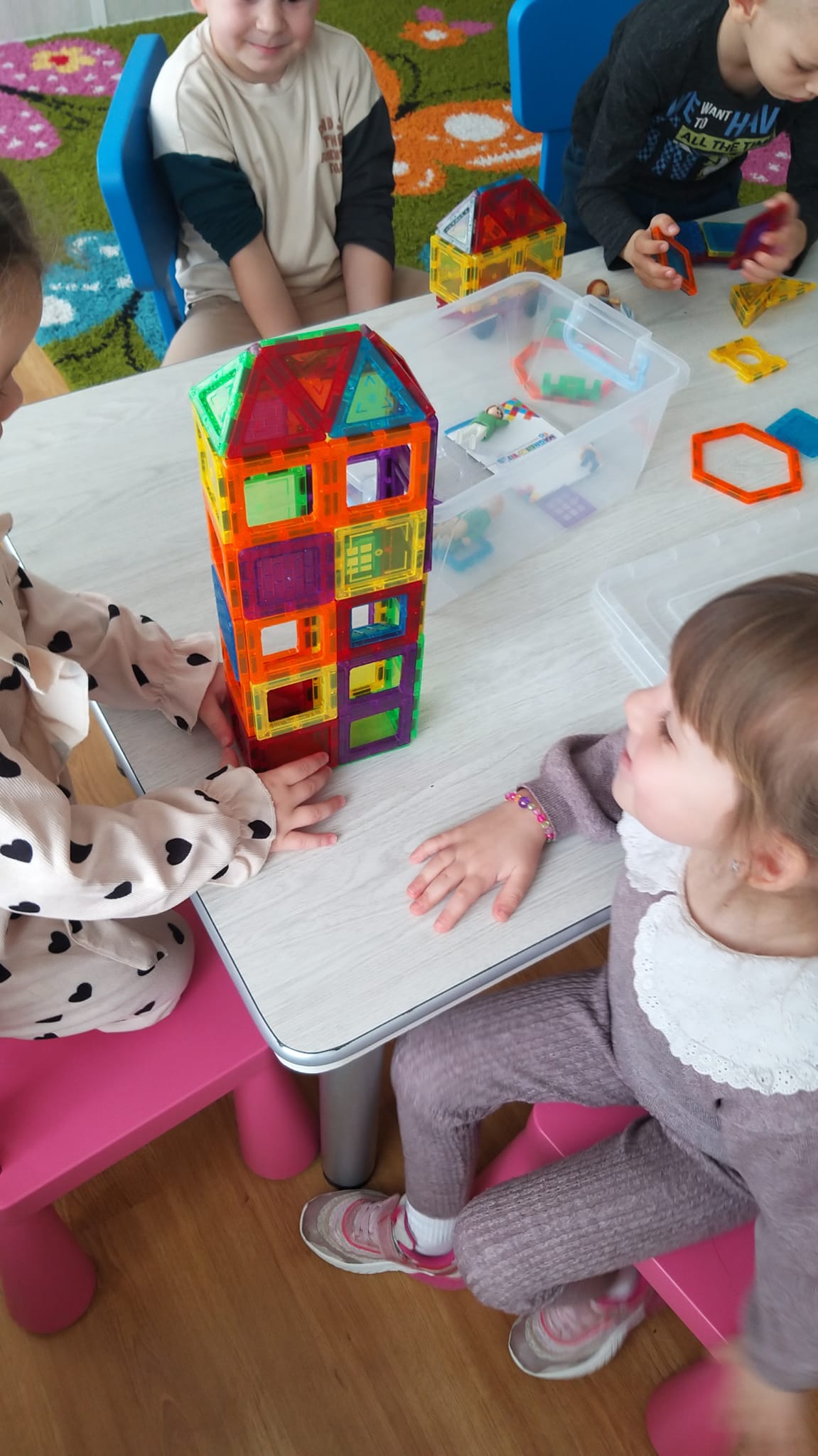 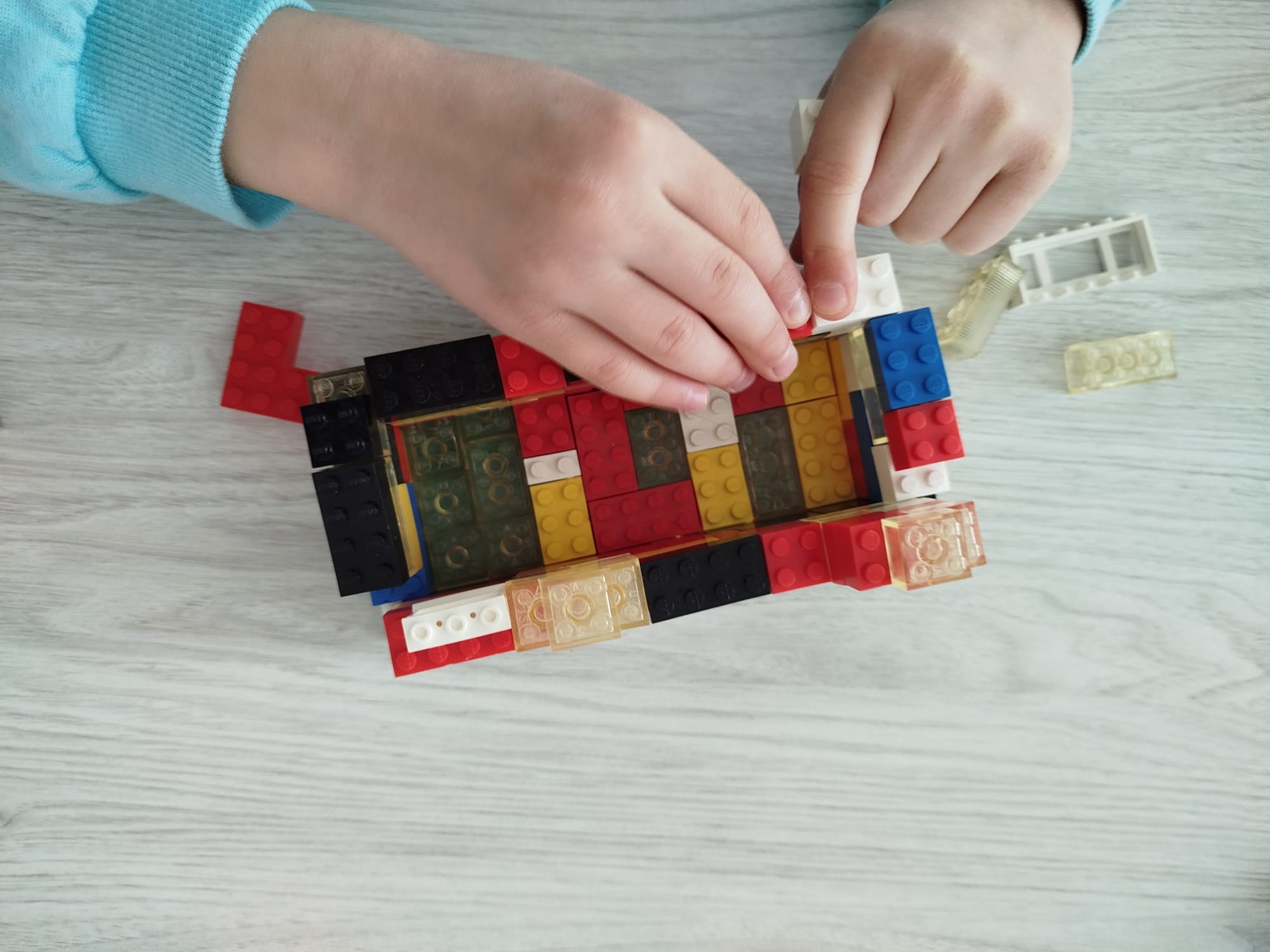 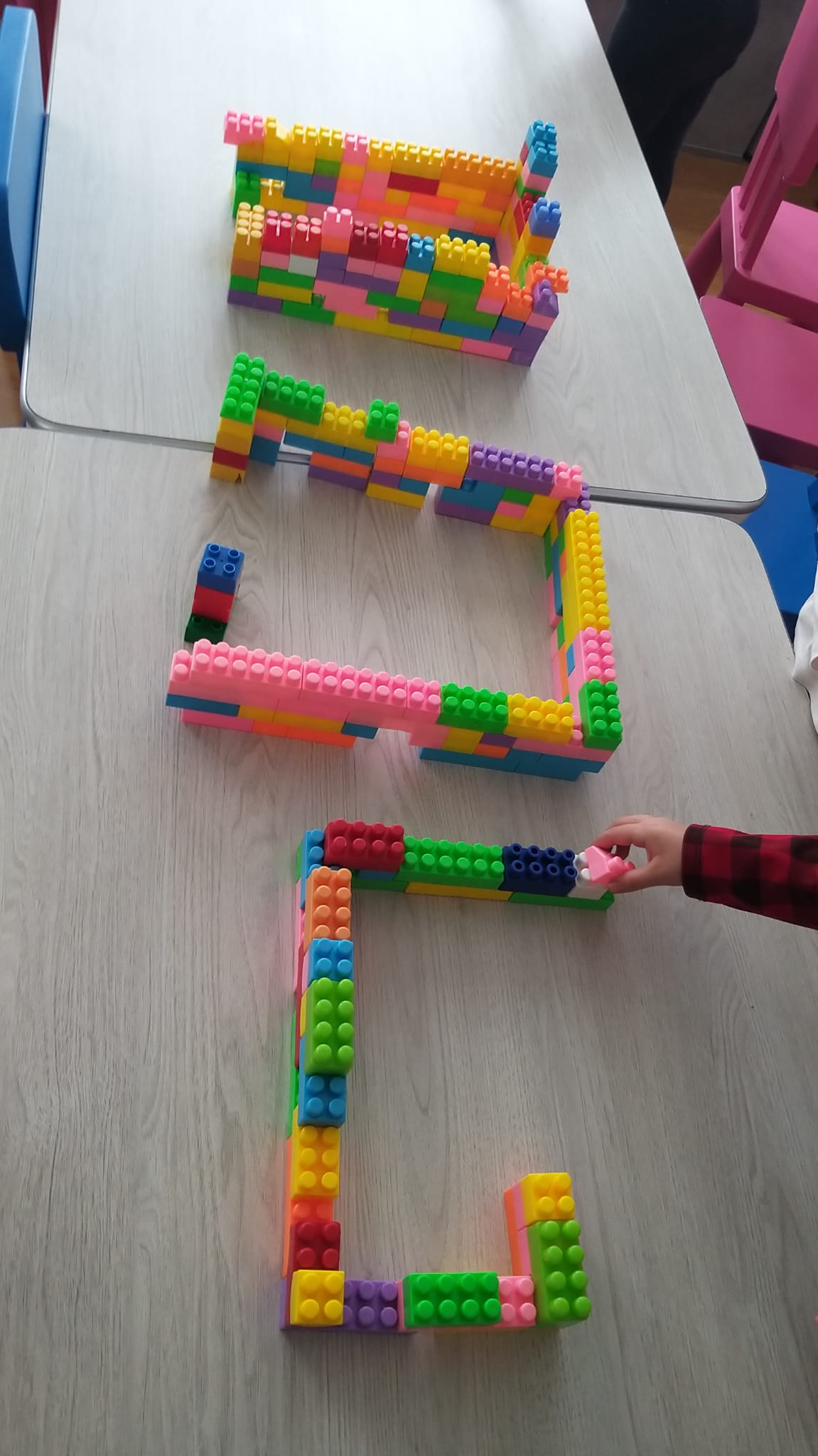 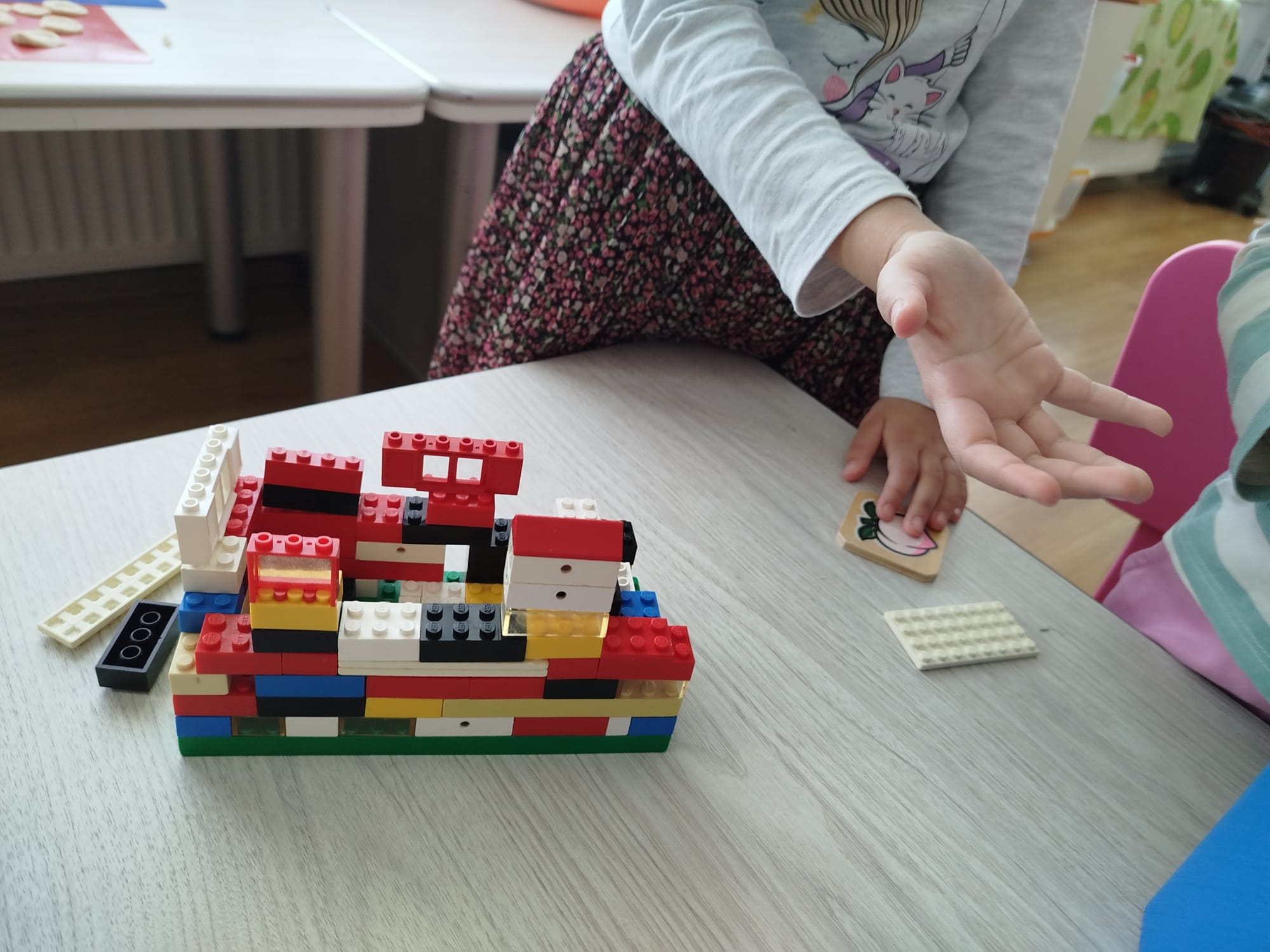 „Trocul”
„Povestea banilor”
„Rezolvăm fișe...”
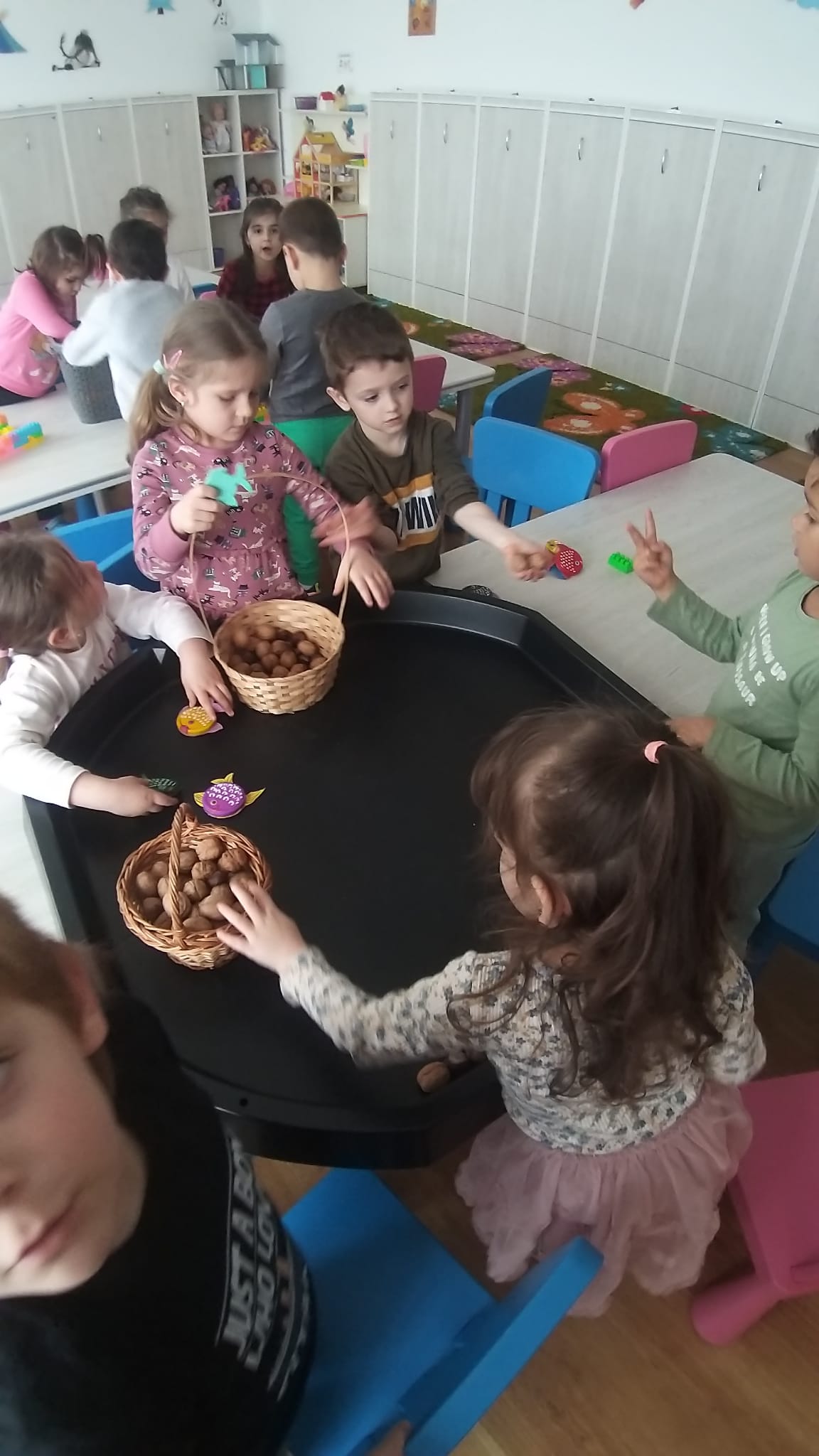 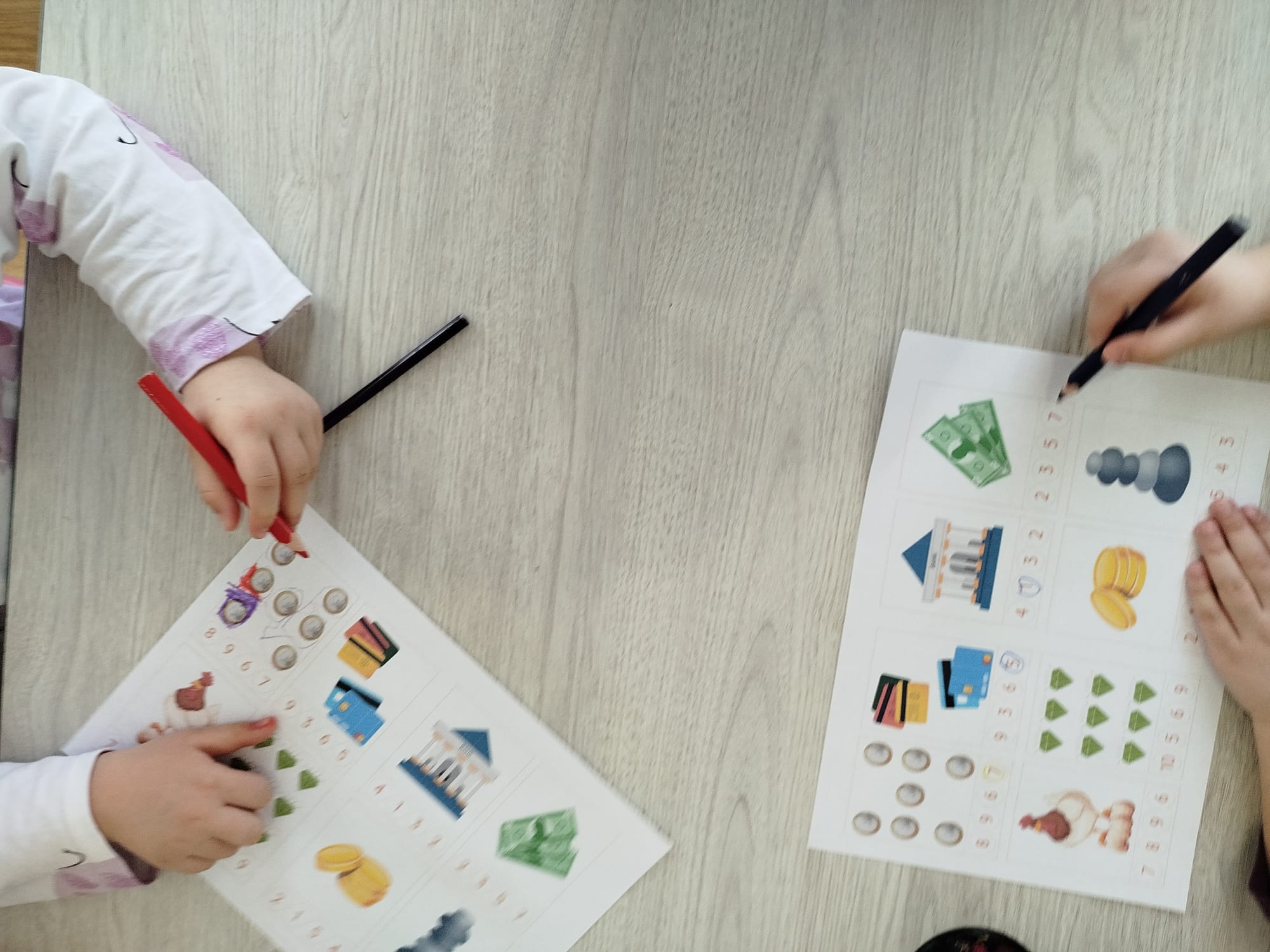 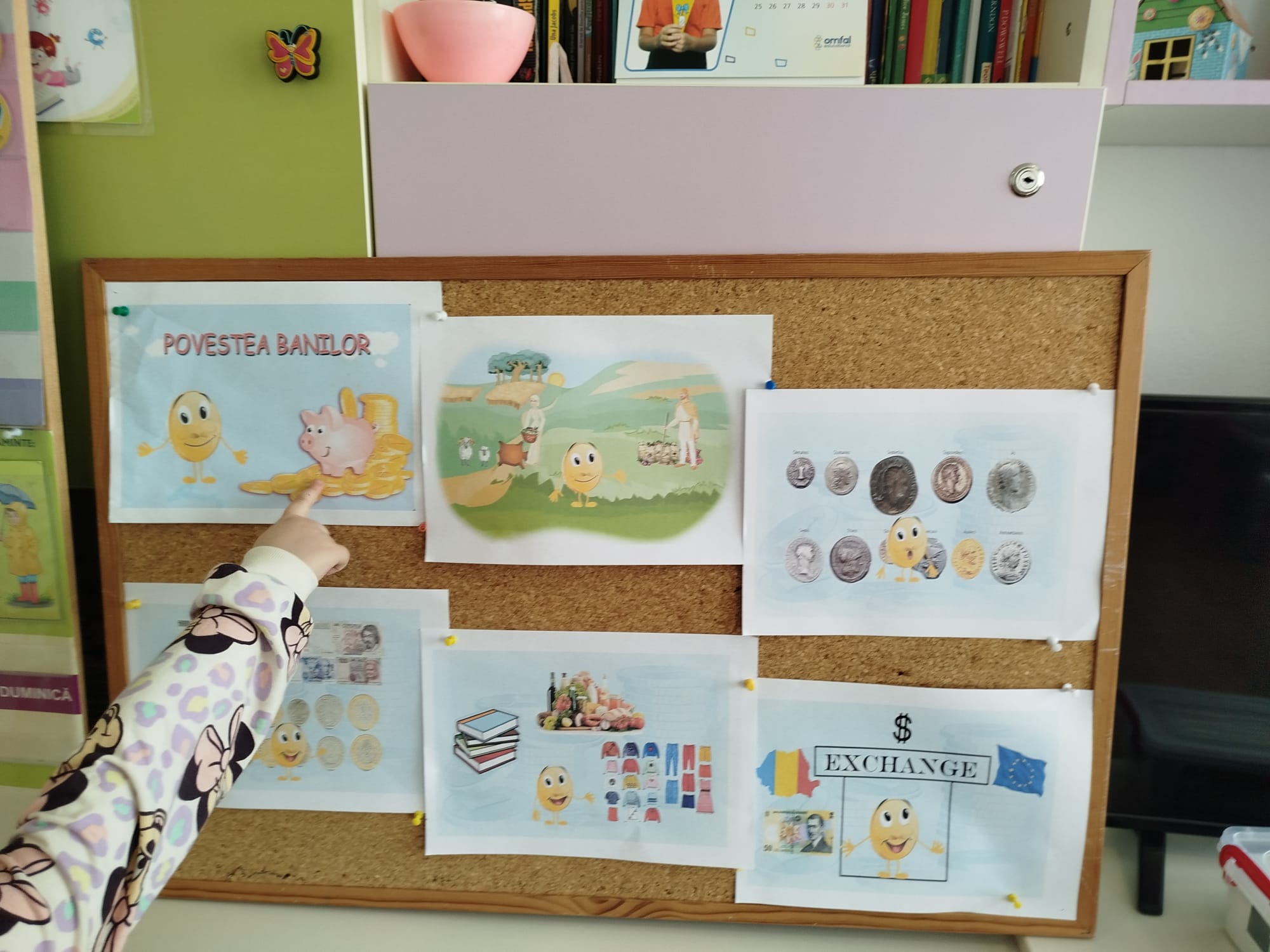 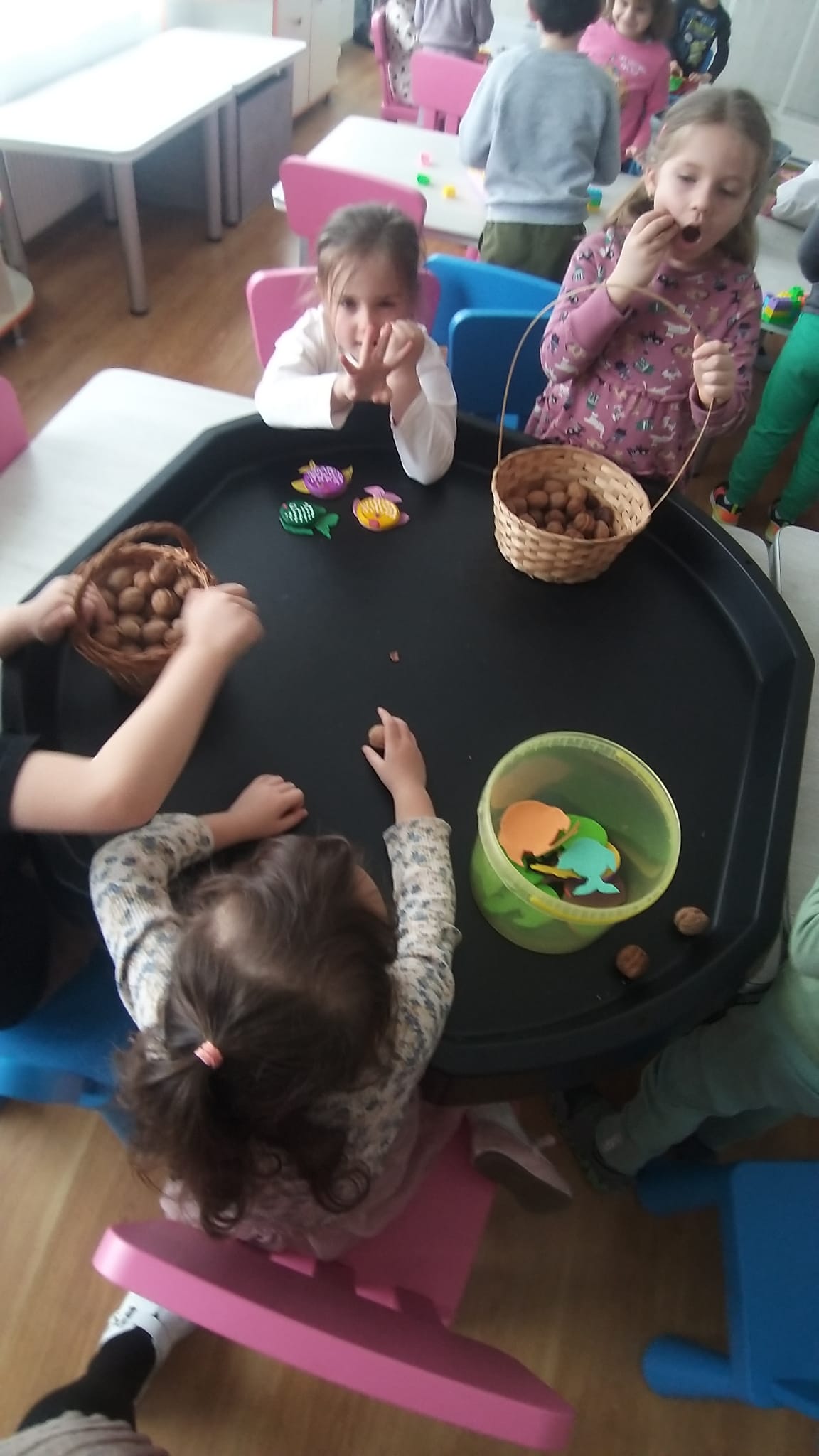 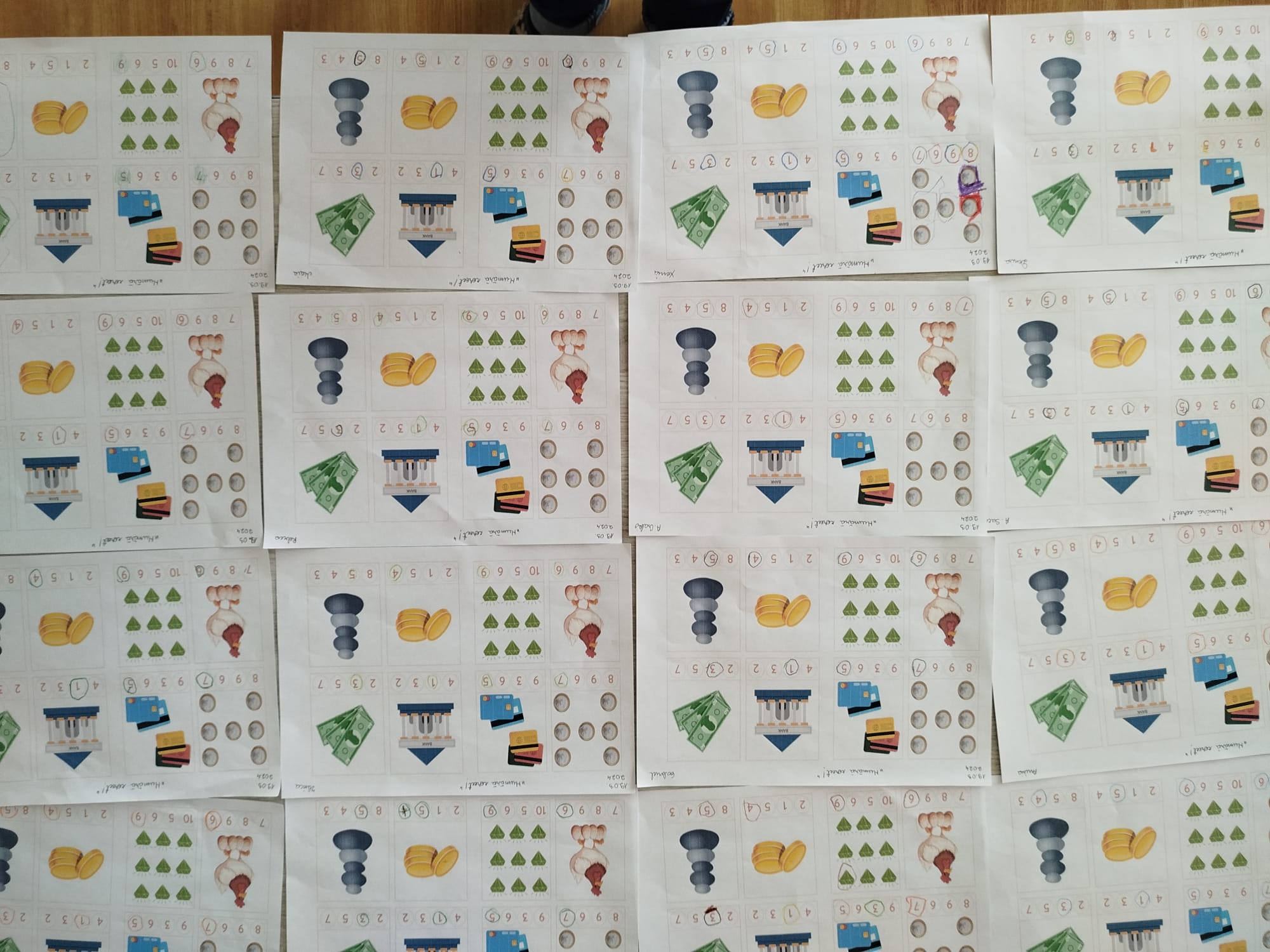 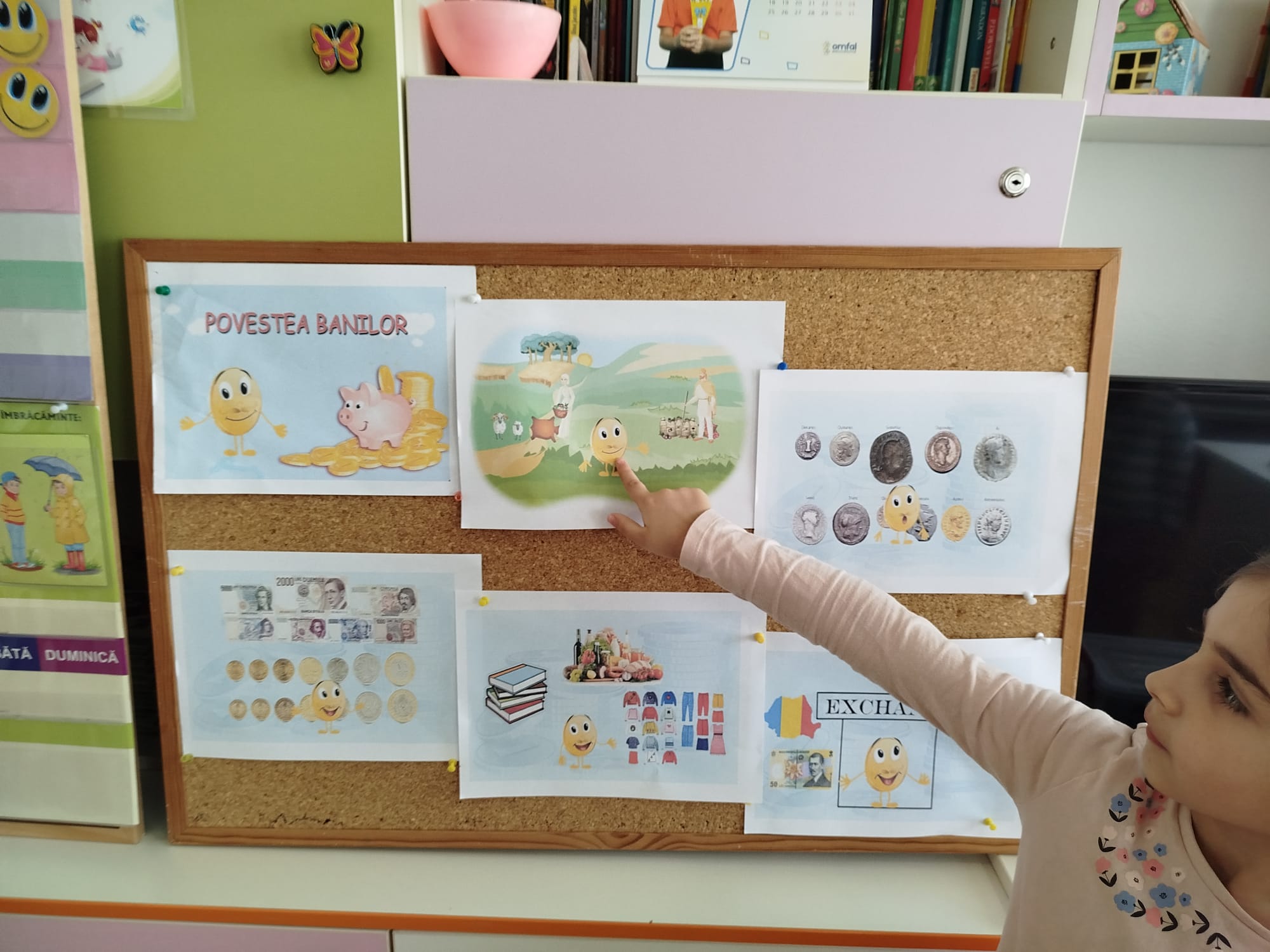 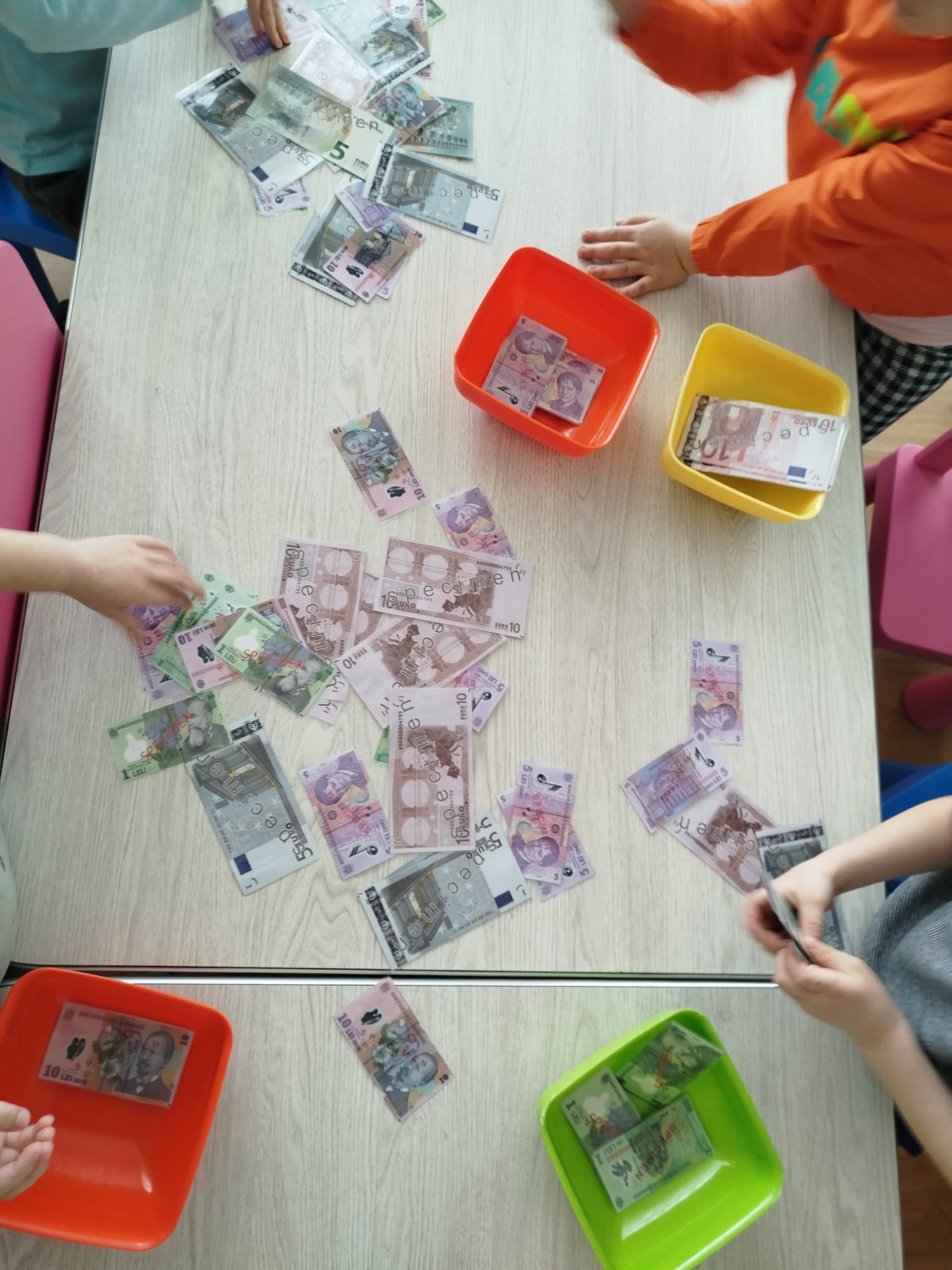 „Sortăm, numărăm banii...”
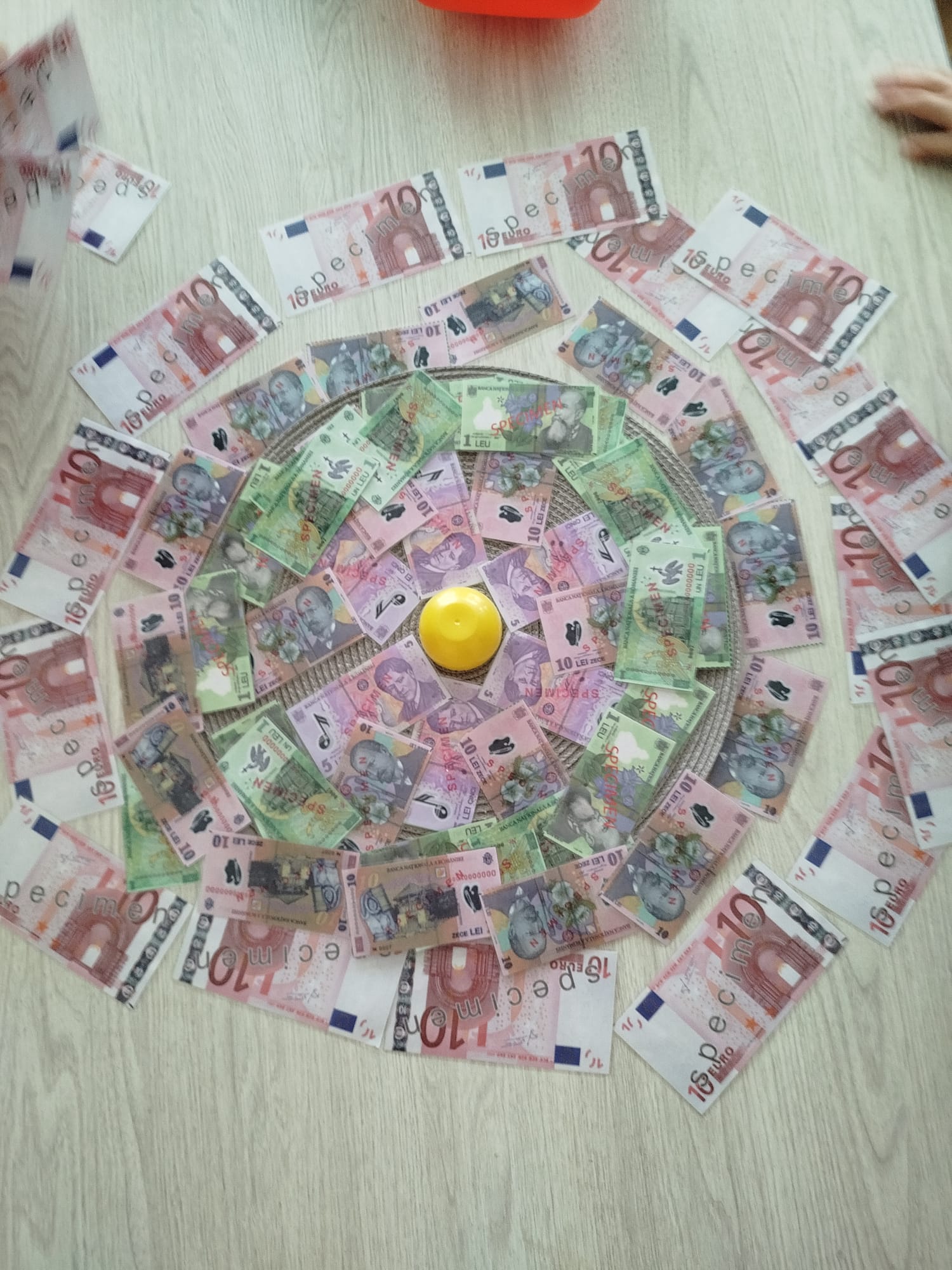 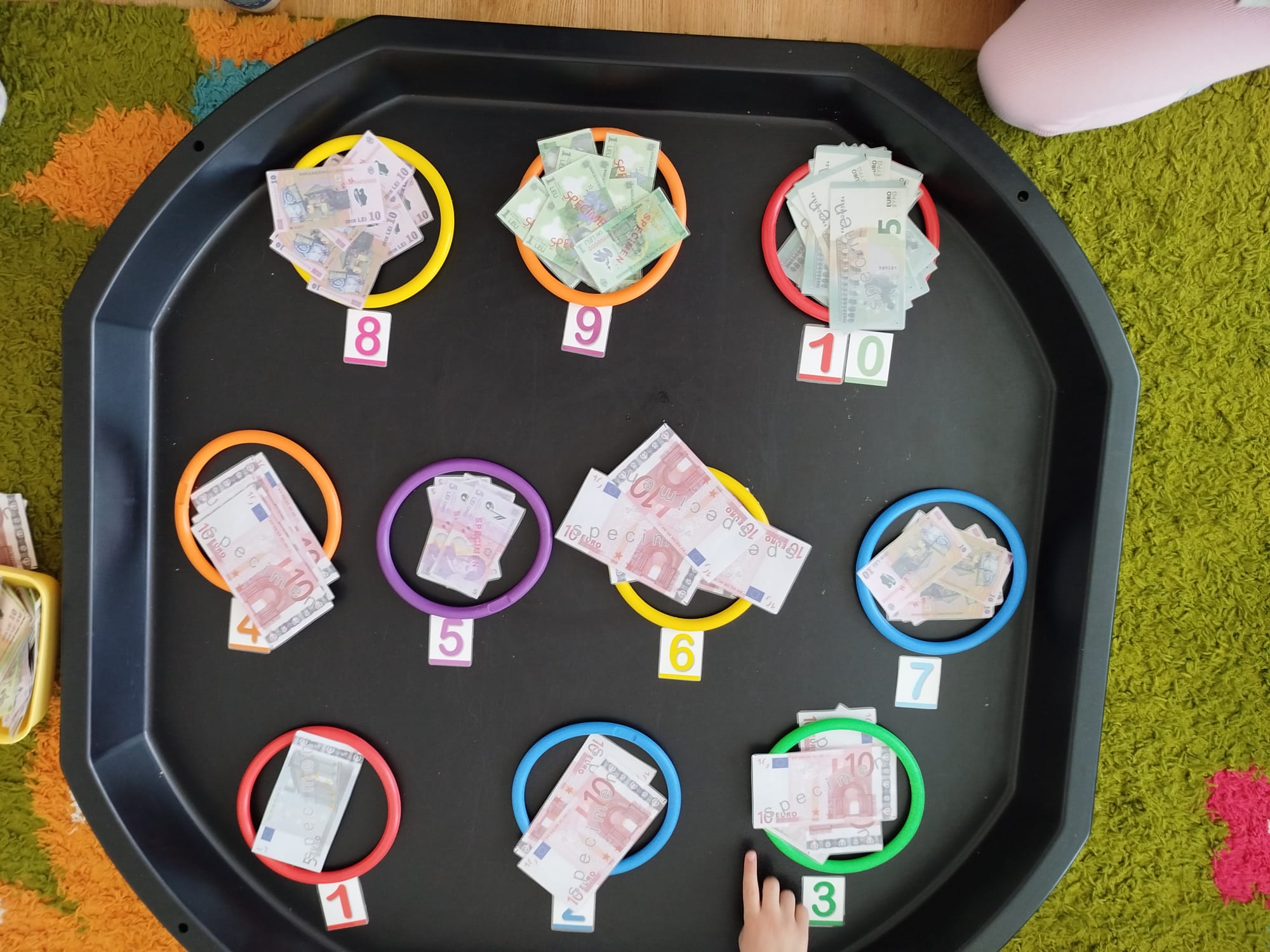 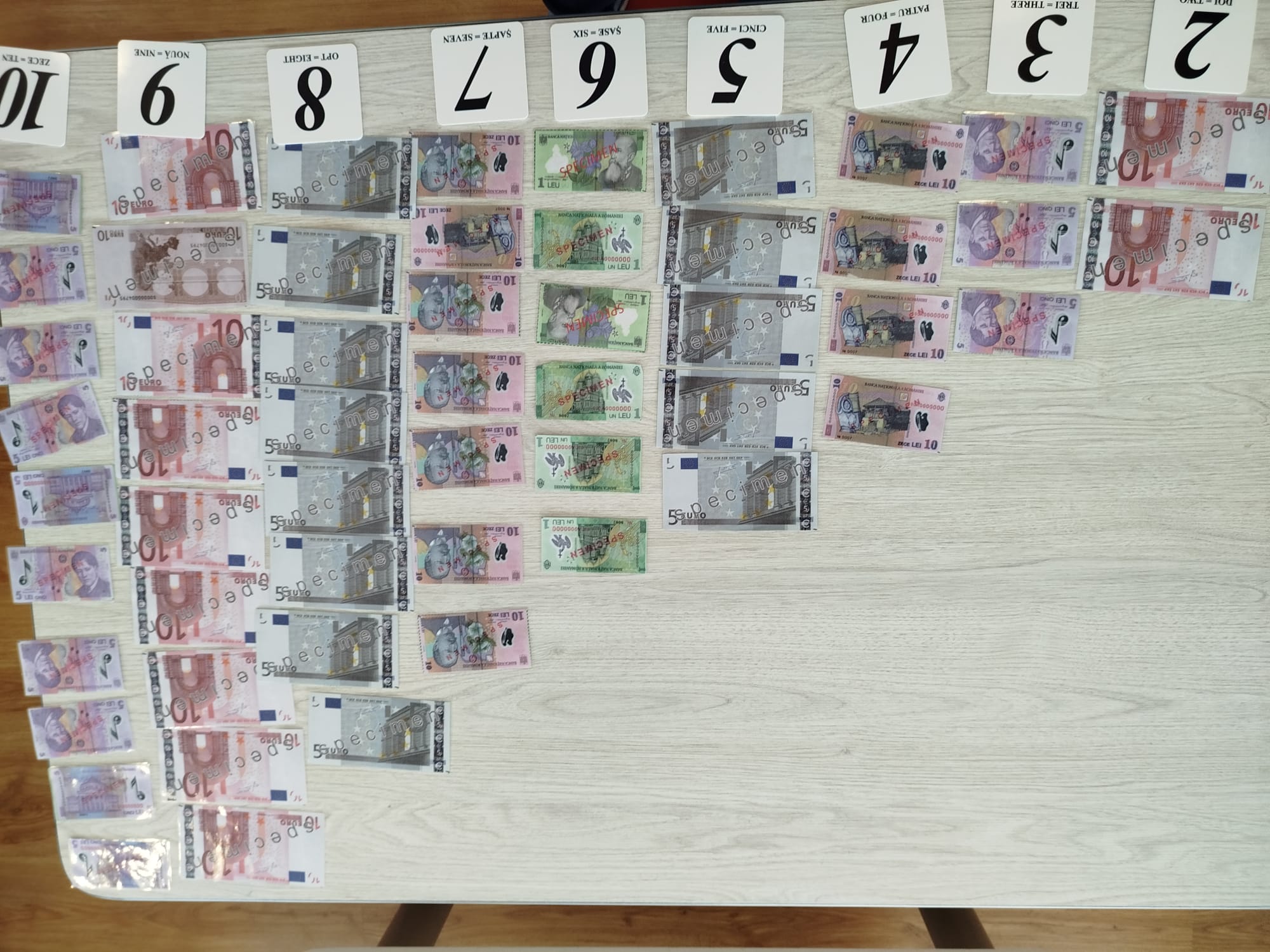 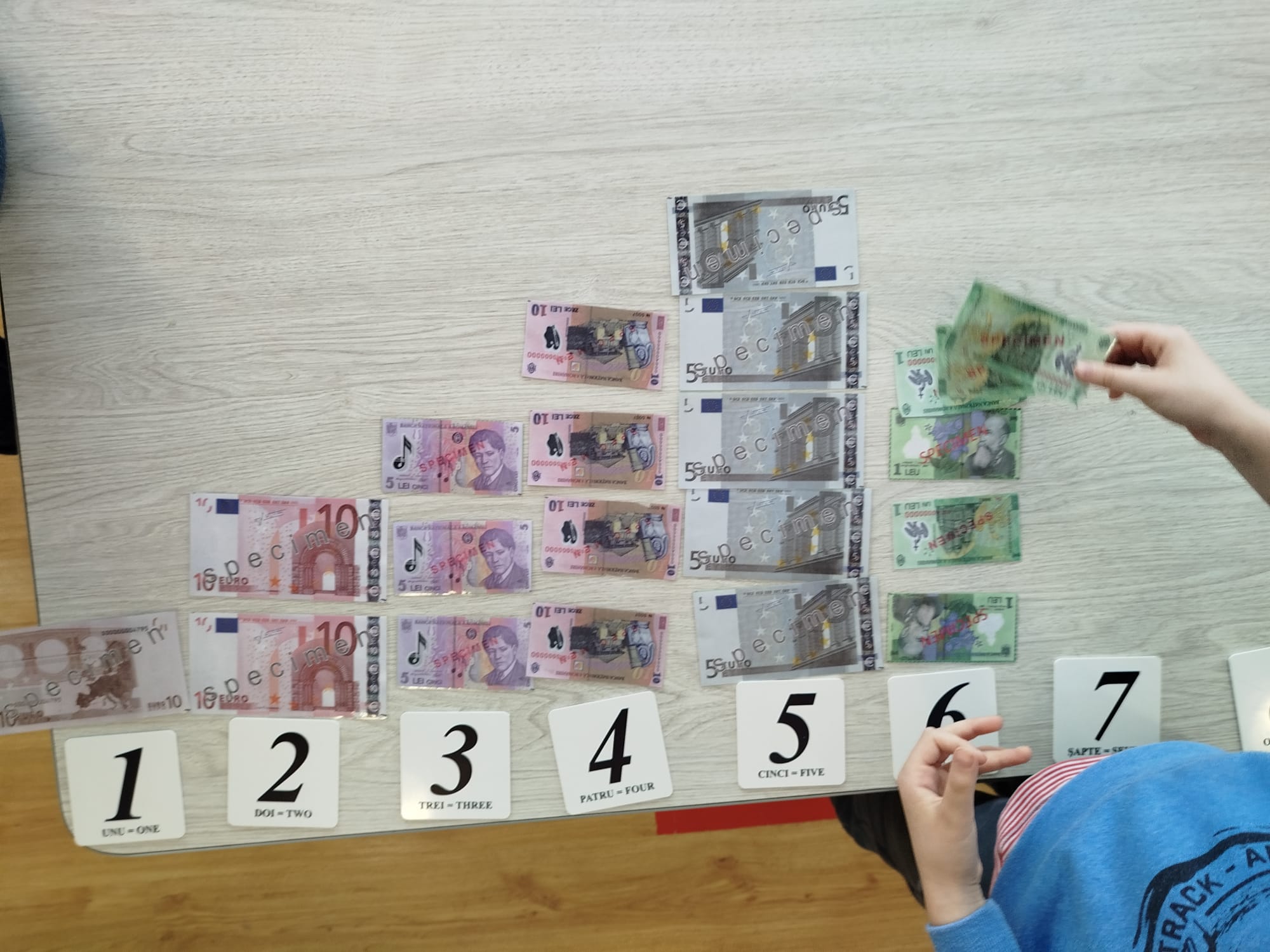 „Global Money Week” – „Banii lumii” – realizare poster
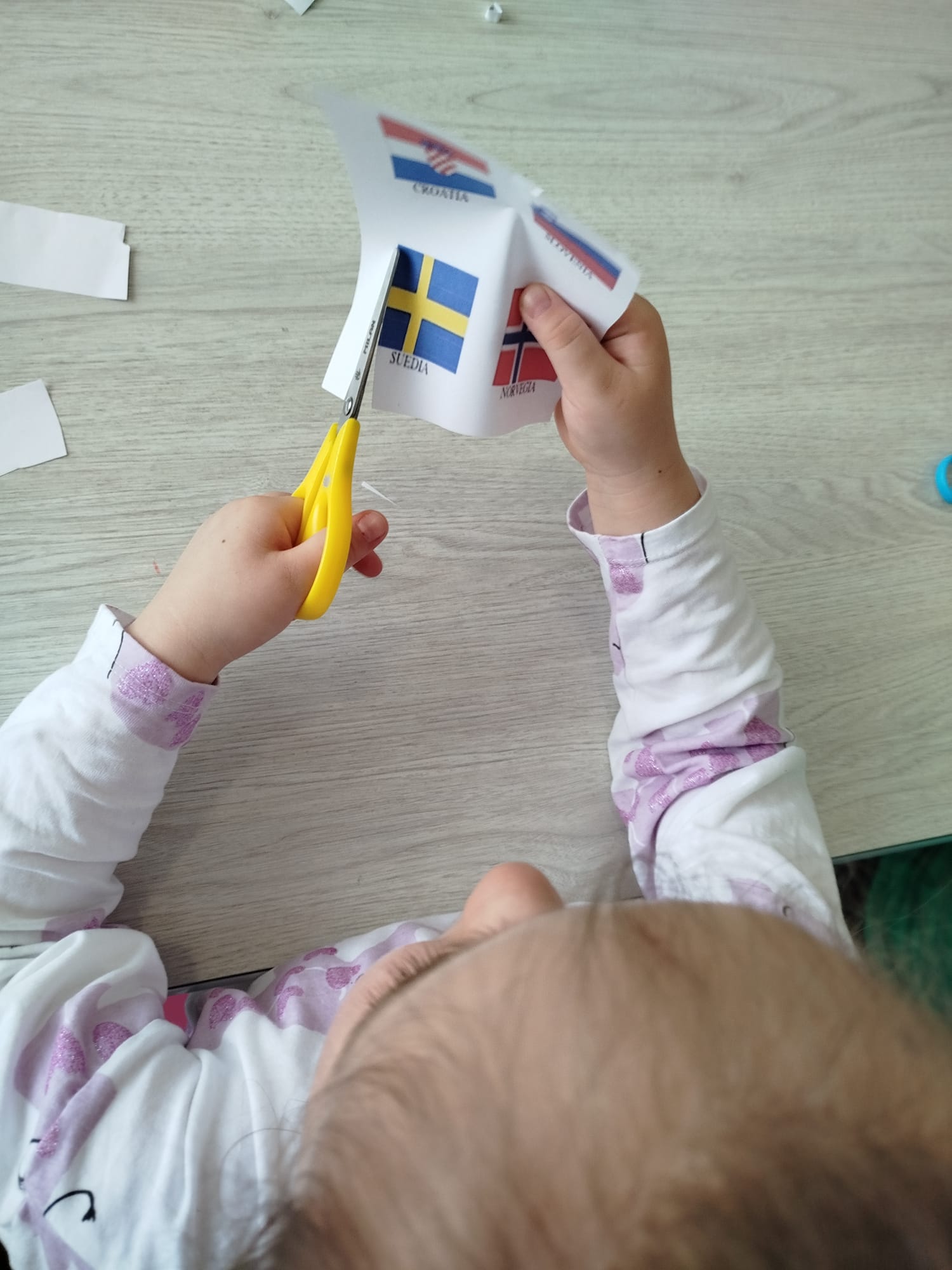 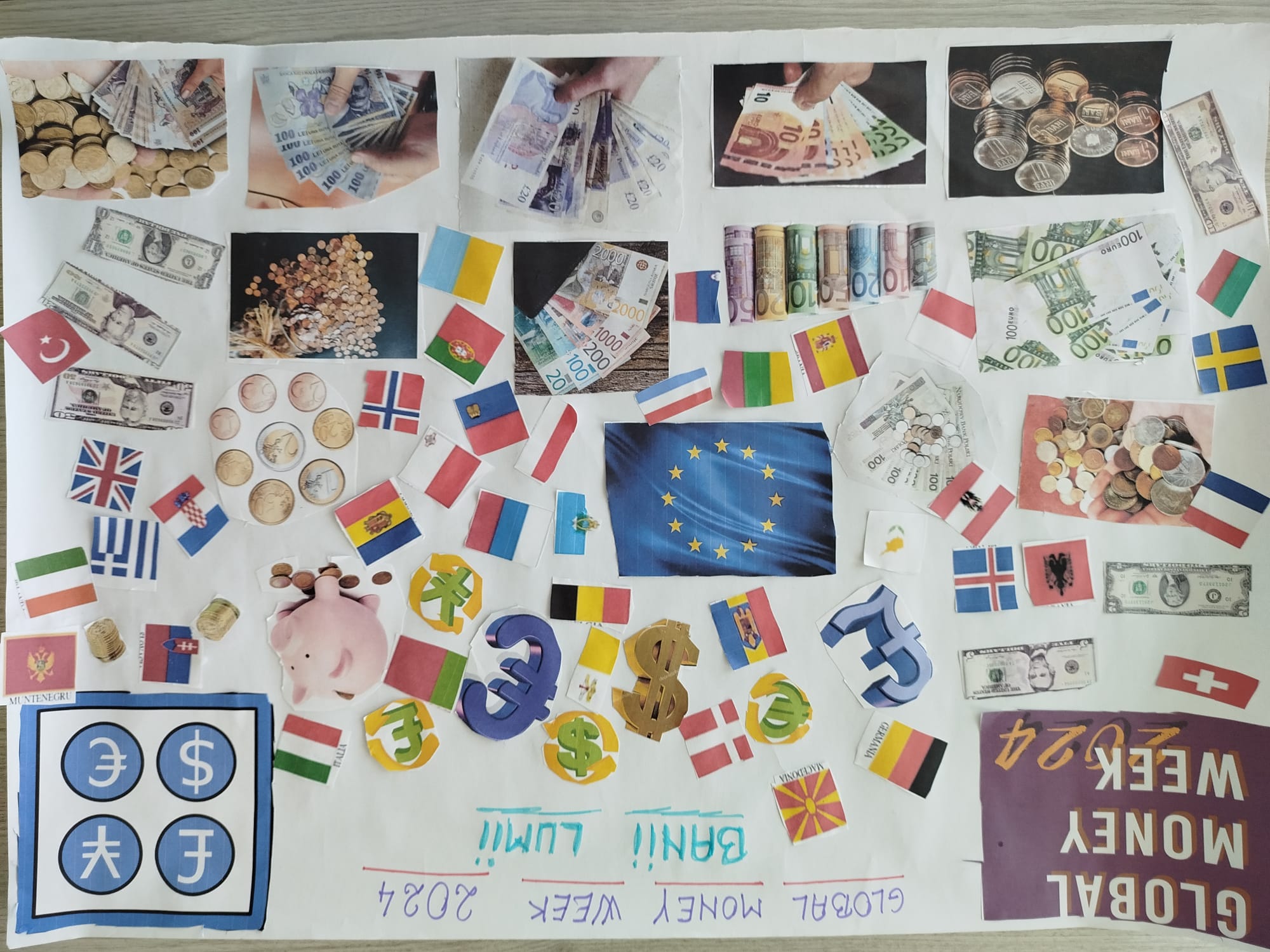 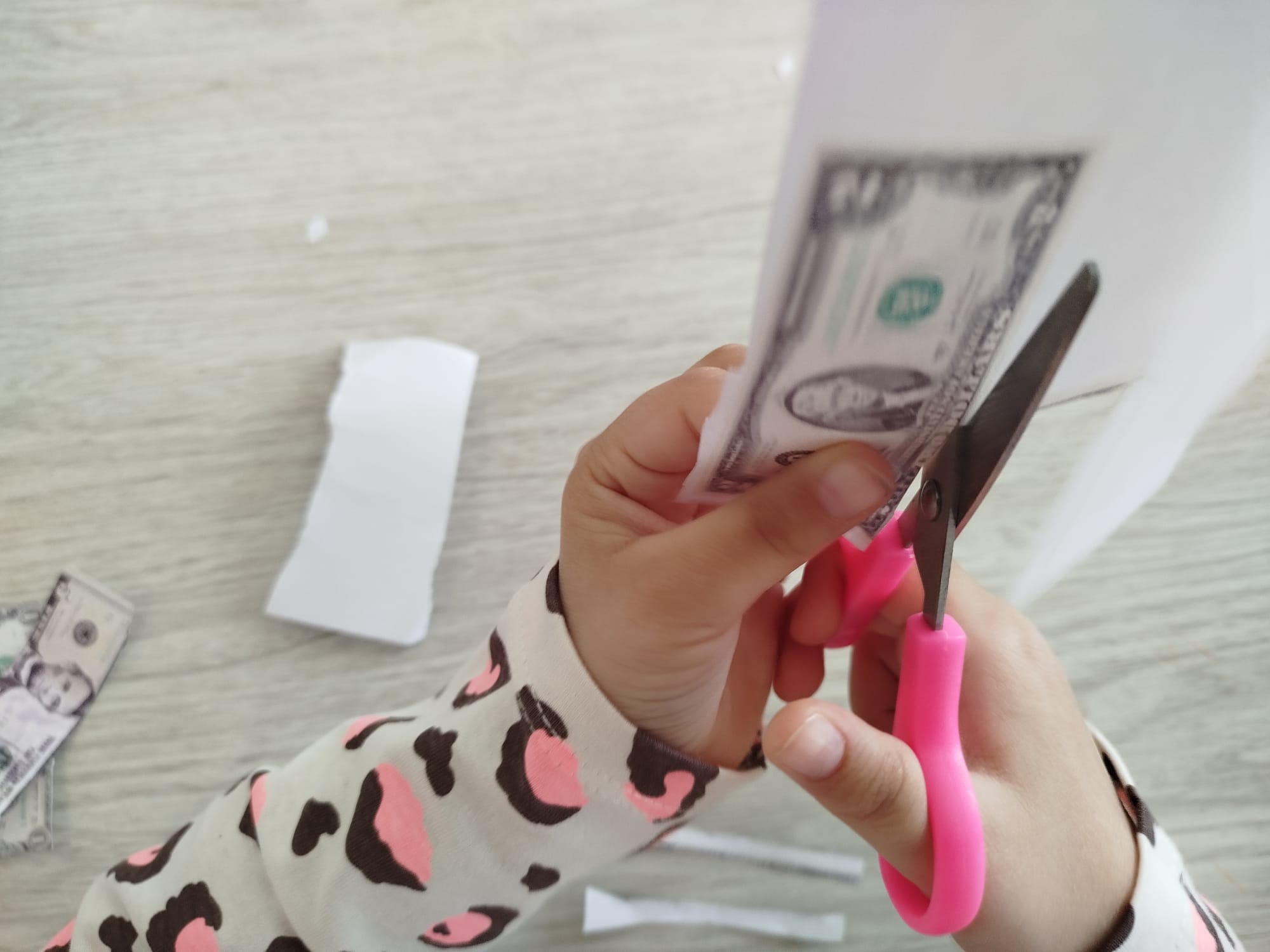